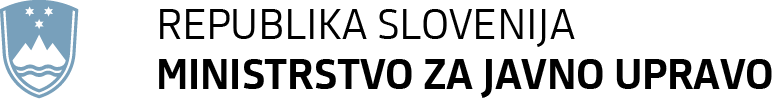 Javni razpis za krepitev aktivnih državljanskih pravic in opolnomočenje nevladnih organizacij na tem področju- Informativna delavnica za potencialne prijavitelje - Ljubljana, 13. 4. 2023
CILJI JAVNEGA RAZPISA
Povečanje udeležbe državljanov/občanov v demokratičnih procesih
Povečano znanje o družbi, demokratičnih institucijah in procesih
Povečana zmogljivost in trajnost delovanja nevladnih organizacij
KAZALNIKI
PREDMET JAVNEGA RAZPISA
SKLOP A: 
SKLOP A1: izvedba lokalnih posvetovalnih procesov
SKLOP A2: izvedba nacionalnih posvetovalnih procesov

razvojna področja Strategije razvoja Slovenije 2030
vključevanje različnih demografskih in ekonomskih skupin
vključevanje posameznikov in sodelovanje nevladnih organizacij
osebna udeležba in digitalna orodja
komunikacija z oblastmi
predlog NVO za nov/dopolnjen predpis, strategija, politika ipd.
PREDMET JAVNEGA RAZPISA
SKLOP B: 
digitalne rešitve (aplikacije, spletna mesta) za spodbujanje sodelovanja državljanov/občanov v procesih priprave predpisov, spodbujanje sodelovanja med državljani/občani in odločevalci, spodbujanje transparentnosti in odprtosti oblasti 

več demografskih/ekonomskih skupin
odprtokodna rešitev, brezplačna za uporabo, dostopna javnosti
PREDMET JAVNEGA RAZPISA
SKLOP C: 
krepitev kompetenc zaposlenih in prostovoljcev NVO za krepitev zagovorniške vloge nevladnih organizacij

usposabljanja, ki se izvajajo v tujini (v živo ali kombinirano)

Niso upravičena:
samo spletna usposabljanja
formalna usposabljanja za pridobitev višje stopnje izobrazbe
samo ex-cathedra predavanja
PREDMET JAVNEGA RAZPISA
SKLOP D: 
SKLOP D1: izvedba celovitih projektov na lokalni ravni (A1 + B + C)

SKLOP D2: izvedba celovitih projektov na nacionalni ravni (A2 + B + C)
PREDMET JAVNEGA RAZPISA
SKLOP E: programi NVO, ki delujejo na področju varstva in razvoja demokracije, transparentnosti in aktivnega državljanstva
SKLOP E1: programi manj/srednje razvitih NVO (do 150.000,00 EUR prihodka) – tudi lokalno raven
SKLOP E2: programi dobro razvitih NVO  (nad 150.000,00 EUR prihodka) – nacionalna raven
krepitev znanja za demokratično državljanstvo, širjenje znanja o odgovornostih/pravicah državljanov, spodbujanje transparentnosti, preprečevanje korupcije, motiviranje za dejavno udejstvovanje v skupnosti in udeležbi v demokratičnih procesih
aktivnosti za organizacijski razvoj prijavitelja
POGOJI 
- izvleček -
Pogoji se razlikujejo za posamezen SKLOP JR (A1, A2, B, C, D1, D2, E1, E2)

Pogoje mora izpolnjevati prijavitelj in vsak partner (A, B, D) ter projektno partnerstvo (A, B, D)

Pogoji morajo biti izpolnjeni na dan prijave na javni razpis
POGOJI 
- izvleček -
SKLOP A1:
sodeluje projektno partnerstvo
prijavitelj/partner mora imeti sedež v občini, v kateri se bo izvajala vsaj ena aktivnost

SKLOP A2:
sodeluje projektno partnerstvo
predvideti izvajanje aktivnosti v najmanj 4-ih statističnih regijah
POGOJI 
- izvleček -
SKLOP B:
sodeluje projektno partnerstvo

SKLOP C:
prijavitelj sam
POGOJI 
- izvleček -
SKLOP D1:
sodeluje projektno partnerstvo
prijavitelj/partner mora imeti sedež v občini, v kateri se bo izvajala vsaj ena aktivnost

SKLOP D2:
sodeluje projektno partnerstvo
predvideti izvajanje aktivnosti v najmanj 4-ih statističnih regijah
POGOJI 
- izvleček -
SKLOP E1:
prijavitelj sam

je iz njegovega ustanovitvenega akta ali drugega dokumenta, ki določa cilje delovanja razvidno, da deluje na področju varstva/razvoja demokracije, dobrega upravljanja, transparentnosti ali aktivnega državljanstva

je v obdobju od 1. 1. 2019 izvajal/še izvaja 2 projekta na področju varstva/razvoja demokracije, dobrega upravljanja, transparentnosti/aktivnega državljanstva
POGOJI 
- izvleček -
SKLOP E2:
prijavitelj sam

je iz njegovega ustanovitvenega akta ali drugega dokumenta, ki določa cilje delovanja razvidno, da deluje na področju varstva/razvoja demokracije, dobrega upravljanja, transparentnosti ali aktivnega državljanstva

je v obdobju od 1. 1. 2019 izvajal/še izvaja 4 projekte na področju varstva/razvoja demokracije, dobrega upravljanja, transparentnosti/aktivnega državljanstva
MERILA
Se razlikujejo glede na SKLOP JR
Ustreznost
Zasnova projekta/programa
Finančni načrt
Projektno partnerstvo (SKLOP A, B, D)
Dodatna merila:
Sodelovanje z občinami/ministrstvi (SKLOP A, D, E)
Status NVO v javnem interesu (vsi SKLOPI JR)
VIŠINA ZAPROŠENIH SREDSTEV
SKLOP A:
SKLOP A1: 45.000 EUR
SKLOP A2: 112.000 EUR

SKLOP B: 45.000 EUR

SKLOP C: 20.000 EUR
VIŠINA ZAPROŠENIH SREDSTEV
SKLOP D: 
SKLOP D1: 110.000 EUR
SKLOP D2: 177.000 EUR

SKLOP E:
SKLOP E1: 180.000 EUR
SKLOP E2: 300.000 EUR
TRAJANJE PROJEKTOV/PROGRAMOV
SKLOPI A, B, C, D: 
najmanj 12 in največ 24 mesecev
pričetek – najkasneje 2 meseca od podpisa pogodbe o sofinanciranju
sofinancirane aktivnosti se ne smejo pričeti pred podpisom pogodbe o sofinanciranju
SKLOP E: 
48 mesecev izvajanja programa
najkasneje 2 meseca od podpisa aneksa k pogodbi o sofinanciranju za obdobje 2023 – 2024
izvedbeni načrt za leto 2023 – 2024 predložijo v 1 mesecu od podpisa pogodbe o sofinanciranju
(NE)UPRAVIČENI STROŠKI
Povračilo glede na dejanske stroške (izdatke)
Posredni (operativni) stroški določeni v pavšalni stopnji 20 % stroškov osebja – odstotek ni spremenljiv
Upravičene kategorije stroškov se delno razlikujejo glede na posamezen SKLOP javnega razpisa
SKLOP C:
stroški osebja  - samo za vodenje projekta 
Neupravičeni stroški:
stroški nakupa opreme, pohištva, prevoznih sredstev, IKT
ROKI in ODDAJA VLOG
1. ROK: 15. 5. 2023 (23.59)
po pošti s priporočeno pošiljko ali osebno v glavni pisarni Ministrstva za javno upravo, Tržaška cesta 21, 1000 Ljubljana (med 9.00 in 15.00 uro)
vsak projekt/program v ločeni ovojnici z vsemi zahtevanimi obrazci in prilogami 
za SKLOP E1 in E2 je predvideno samo eno odpiranje 
Število predloženih vlog:
Prijavitelj – ena vloga, na vsak rok odpiranja, na vsak sklop
Partner – število vlog, pri katerih sodeluje, ni omejeno.
DODATNE INFORMACIJE
Dokumentacija in informacije na: povezava 

Informacije - izključno po elektronski pošti: gp.mju@gov.si s pripisom: Javni razpis za krepitev aktivnih državljanskih pravic in opolnomočenje organizacij na tem področju« (Polona Šega)